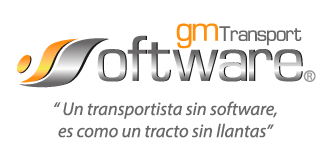 ¿QUIÉNES SOMOS?
Grupo Gm Transport, empresa solida nacida en Mexicali Baja California, con la visión de crear, innovar, buscando siempre la mejora continua, siendo más de 90 personas como parte del equipo con más de 22 años en el mercado, donde la experiencia y la empatía con la necesidad de nuestros clientes, nos ha impulsado a ser la solución tecnológica que necesitas para los desafíos que se vienen.

Como Ingeniero en Sistemas computacionales, tengo la fortuna de pertenecer a una compañía dedicada a buscar la innovación tecnológica aplicable al sector, permitiéndome aplicar la revolución tecnológica a los procesos y servicios de la empresa, optimizando las capacidades de la misma mediante el uso de las tecnologías de la información. 

Dirigir, coordinar, crear y optimizar la utilización de los recursos informáticos, así como también resolver las necesidades informáticas de la empresa mediante la coordinación y planificación estratégica del presupuesto asignado, son parte de los objetivos que siempre busco como responsable de las operaciones de la empresa.
INDUSTRIA 4.0  Y EL SECTOR FERRETERO
La Industria 4.0,mejor conocida como la Cuarta Revolución Industrial, está cambiando paradigmas  en los negocios, incluyendo al sector ferretero , mostrando una real capacidad de interconectar todos los procesos mediante internet y software, lo cual permite a las empresas reducir sus costos hasta en 30%.
Consideraciones al pensar en las TIC’S Aplicables al sector
Adaptándonos a la revolución de esta época cada vez más controlada por la gran  Internet, además de la impetuosa necesidad del cliente final de conocer “cómo vamos, dónde va, cuándo llega, cuánto tiempo", nos lleva a pensar en todo momento como empresa dedicada al sector de software especializado a ofrecer mejoras tecnológicas que cumplan con las exigencias del mercado, optimizando con tecnología  la transparencia de la trazabilidad en toda la cadena de valor, lo que supone tener información en tiempo, debidamente procesada.
Consideraciones al pensar el las TIC’S Aplicables al sector
La cadena de valor del sector ferretero tiene como eslabones múltiples categorías en los diferentes niveles productivos, logísticos y comerciales. 

Al contar con una de las cadenas de suministro más exigentes, dada la amplitud de portafolio que maneja y la infinidad de especialidades que se encuentran al interior del mismo, las TIC’S cobran un gran reto en el sector, ofreciendo como primer punto la interconexión de las áreas de negocio que giran alrededor del sector (Marketing 4.0, Logística y transporte 4.0 y el reto mayor el Recurso Humano 4.0).
¿ESTOY PREPARADO COMO LÍDER DE MI NEGOCIO, PARA APROVECHAR EL POTENCIAL PLENO DE LA INDUSTRIA 4.0 Y ASÍ BENEFICIAR A MIS CLIENTES?
Para decir que estamos preparados para ser parte de la revolución industrial y no que estamos siendo arrastrados por ella, es necesario que las empresas aprendan e integren los conceptos como IoT (Internet de las cosas), Inteligencia Artificial y Big Data en el ciclo de vida  de los procesos, ofreciendo información inmediata que facilita las previsiones y decisiones empresariales.

Considérate dentro de este torbellino si en tu negocio están cubiertos estos dos factores:
Uso de un ERP para gestionar el ciclo de vida de los procesos.
Digitalización de Procesos
Aportación de las TIC’S en el sector
Considerar el establecimiento de Puntos de Venta, en base a los sistemas de información geográfica, geomarketing, que garanticen la cercanía   y conveniencia de los almacenes. 
Mantener un Portafolio de productos  optimo,  en base al análisis de grandes volúmenes de datos (Big Data) que nos lleve a comprender al detalle al consumidor dando atención a la demanda de manera granular.
Inventarios certeros, ayudado del seguimiento en tiempo real de las existencias y una comunicación eficiente con los proveedores para un abastecimiento efectivo, reduciendo los tiempos de entrega con mejor rotación de nuestro inventario.
Trazabilidad de Rutas de la logística comercial, apoyados de sistemas que permitan la optimización de rutas de despacho y la programación de visitas comerciales, maximizando la efectividad de nuestros recursos.
TIC’S Aplicables
INTEGRACION INTERCOMPAÑIAS

APIS:  Permiten hacer uso de funciones ya existentes y facilitan el comercio de información entre plataformas.

WEBSERVICES:  Aportan interoperabilidad entre aplicaciones de software independientemente de sus propiedades o de las plataformas sobre las que se instalen.

EDI:  Intercambio de documentos normalizados entre los sistemas informáticos de quienes participan en una relación comercial.










TECNOLOGIA MOVIL:  Aportan certidumbre, información al momento y reducción de costos. 
      -Control al volante (Operador)
      -Seguridad y cuidado de la flota (Reporte y detección  Fallas)


ADMINISTRACIÓN DE ALTOS VOLUMENES DE INFORMACIÓN PARA ANÁLISIS Y TOMA DE DECISIONES. (BIG DATA)
TIC’S Aplicables
TELEMETRIA: Apunta a medir a distancia ciertas variables para monitorear la operación. Así, el IoT tiene relación con la interconexión de objetos que permiten realizar acciones premeditadas, según los distintos componentes conectados. 

SISTEMAS DE SEGURIDAD: Las herramientas tecnológicas utilizadas incluyen servicios de localización en tiempo real usando la identificación por radiofrecuencia (RFID) o el GPS, sistemas de identificación de empleados por biometría, detección de intrusiones (Anti Jammers) para responder en forma inmediata a los Robos de las mercancías y los accidentes.











GEOLOCALIZACION: Integrada con la logística , permiten la optimización de rutas, control de tiempos, reducción de kilómetros dándote las alternativas de trazos necesarios para el transporte de las mercancías, permitiendo saber en todo momento donde esta la mercancía.



 Conoce sobre GPS y sus soluciones en Telemetría y seguridad
 https://www.gmtransport.mx/localizacion-satelital
TENDENCIAS DE LA TRANSFORMACIÓN DIGITAL EN el sector ferretero
PLATAFORMAS DE COMERCIO ONLINE
Conectan a proveedores/cliente y usuarios, proporcionando todo al contesto, lo quiero, lo busco y lo tengo ahora a un mejor precio.

MEJORAR LA EXPERIENCIA DEL CLIENTE
La inmediatez, la globalización y el nivel
 de competencia, dan como resultado un esfuerzo en realizar mejoras tecnológicas directamente relacionadas a la satisfacción del cliente.

MOVILIDAD MULTIMODAL
Esta tendencia es el paradigma al que se enfrentan las empresa en el sector de transporte de las mercancías, debido a la demanda del mercado en poder ofrecer un todo en uno, siendo puntual en el transporte carretero lo cual puede afectar las entregas .














 LA UNIDAD MÓVIL COMO UN SERVICIO

Dejo de ser el vehículo que transporta las mercancías  solamente, convirtiéndose también en una herramienta de servicio para el sector, debido a los avances tecnológicos.

VEHÍCULOS AUTÓNOMOS
La tecnología que hace posible la conducción autónoma ya es una realidad,  y si bien es cierto ya se tienen vehículos que son capaces de conducir sin intervención humana. Aún queda mucho por avanzar , muchas pelotas en el aire no solo técnicas sino también de carácter  éticos, sin dejar de pensar que es algo que no sucederá. No nos extrañemos si cada vez mas vemos las carreteras llenas de estos vehículos.
DESAFÍOS APLICABLES AL SECTOR
Barreras Culturales
Barreras Económicas
Falta de Formación
Problemas de seguridad
Para ello es importante contar con la ayuda de especialistas quienes faciliten enfrentar esta fuerza externa, a través del proceso de encontrar y absorber el conocimiento necesario para pasar a la siguiente versión de nuestros negocios.
Grupo Gm Transport
Ing.Cynthia Inzunza Gutierrez/Gerencia Atencion a clientes
“Un Transportista sin software es como un tracto sin llantas”
¡NUESTRO COMPROMISO ES INOVAR!